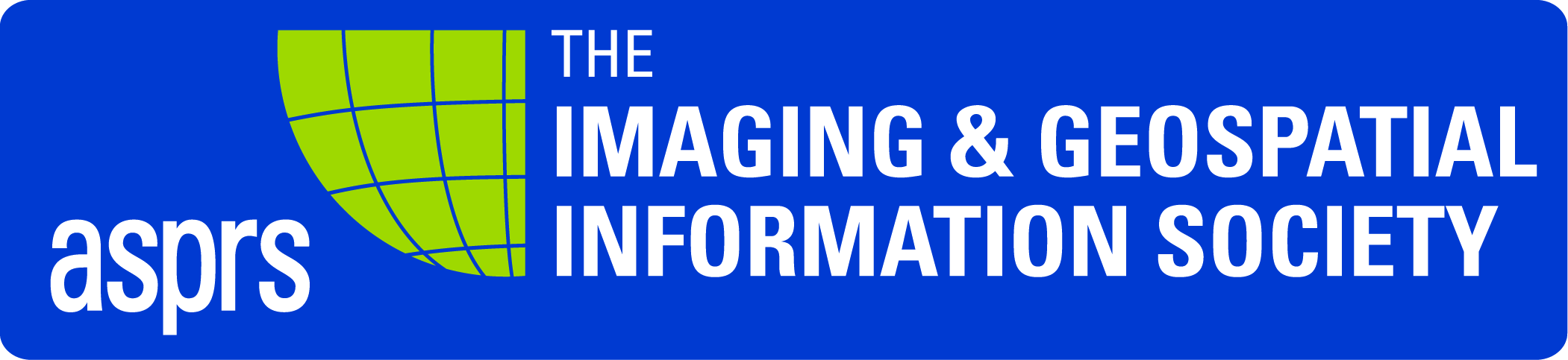 Geospatial Data Accuracy and the New Mapping Accuracy Standard: New EraSession #35Dr. Qassim Abdullah, Woolpert, Inc.Pierre Le Roux, Aerometric, Inc.Becky Morton, Towill, Inc.
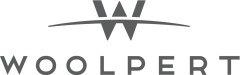 1
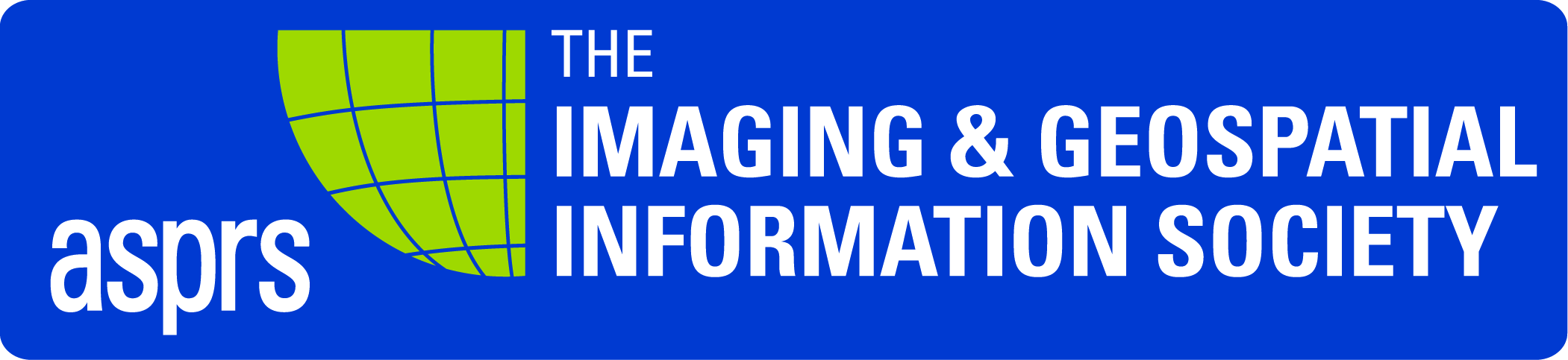 New ASPRS Positional Accuracy Standards for Digital Geospatial DataDrafting Committee:Chair: Douglas L. Smith, David C. Smith & Associates, Inc.Dr. Qassim A. Abdullah, Woolpert, Inc.Dr. David Maune, DewberryKarl Hans Heidemann, USGS REVISION 7, VERSION 1 NOVEMBER 14, 2014(FINAL BOARD APPROVAED Version)
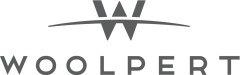 2
New ASPRS Positional Accuracy Standards for Digital Geospatial Data
Replaces:
ASPRS Accuracy Standards for Large-Scale Maps (1990)
ASPRS Guidelines, Vertical Accuracy Reporting for Lidar Data (2004)
Developed by:
 ASPRS Map Accuracy Standards Working Group, PAD, PDAD and LIDAR joint committee for map accuracy standard update
 In Final Approved Version
REVISION 7, VERSION 1, Nov. 14, 2014
Approved and adopted by ASPRS during the board meeting on Monday  Nov. 17, 2014 in Denver during ASPRS 2014 PECORA conference
3
New Standard for a New Era
Motivation Behind the New Standard:
Legacy map accuracy standards, such as the ASPRS 1990 standard and the NMAS of 1947, are outdated. (over 30 years since ASPRS1990 was written)
  
Many of the data acquisition and mapping technologies that these standards were based on are no longer used.

More recent advances in mapping technologies can now produce better quality and higher accuracy geospatial products and maps. 

Legacy map accuracy standards were designed to deal with plotted or drawn maps as the only medium to represent geospatial data.
4
New Standard for a New Era
Within the past two decades (during the transition period between the hardcopy and softcopy mapping environments), most standard measures for relating GSD and map scale to the final mapping accuracy were inherited from photogrammetric practices using scanned film.  

New mapping processes and methodologies have become much more sophisticated with advances in technology and advances in our knowledge of mapping processes and mathematical modeling.

Mapping accuracy can no longer be associated with the camera geometry and flying altitude alone (focal length, xp, yp, B/H ratio, etc.).
5
New Standard for a New Era
New map accuracy is influenced by many factors such as:
the quality of camera calibration parameters;
quality and size of a Charged Coupled Device (CCD) used in the digital camera CCD array;
amount of imagery overlap;
quality of parallax determination or photo measurements;
quality of the GPS signal;
quality and density of ground controls;
quality of the aerial triangulation solution;
capability of the processing software to handle GPS drift and shift;
capability of the processing software to handle camera self-calibration,
the digital terrain model used for the production of orthoimagery.

.
6
New Standard for a New Era
These factors can vary widely from project to project, depending on the sensor used and specific methodology.  For these reasons, existing accuracy measures based on map scale, film scale, GSD, c-factor and scanning resolution no longer apply to current geospatial mapping practices.

Elevation products from the new technologies and active sensors such as lidar and IFSAR are not considered by the legacy mapping standards.  New accuracy standards are needed to address elevation products derived from these technologies.
7
ASPRS Positional Accuracy Standards forDigital Geospatial Data
Applicability:
Defines specific accuracy classes and associated RMSE thresholds for digital orthoimagery, digital planimetric data, and digital elevation data
Intended to be technology independent
Limited to accuracy thresholds and testing methodologies for any mapping applications, and to meet immediate shortcomings in the outdated 1990 and 2004 standards
Is not intended to cover classification accuracy of thematic maps
Does not specify the best practices or methodologies needed to meet the accuracy thresholds
Includes:
Glossary, Symbols, examples, conversion to legacy standards
8
New Standard Highlights
Positional Accuracy Thresholds which are independent of published GSD, map scale or contour interval
digital orthoimagery
digital elevation data 
Additional Accuracy Measures
aerial triangulation accuracy,
Ground controls accuracy,
orthoimagery seam lines accuracy,
lidar relative swath-to-swath accuracy,
recommended minimum Nominal Pulse Density (NPD)
horizontal accuracy of elevation data,
delineation of low confidence areas for vertical data
required number and spatial distribution of QA/QC check points based on project area
9
New Standard Highlights
Positional Accuracy Thresholds which are independent of published GSD, map scale or contour interval
digital orthoimagery
digital elevation data 
Additional Accuracy Measures
aerial triangulation accuracy,
Ground controls accuracy,
orthoimagery seam lines accuracy,
lidar relative swath-to-swath accuracy,
recommended minimum Nominal Pulse Density (NPD)
horizontal accuracy of elevation data,
delineation of low confidence areas for vertical data
required number and spatial distribution of QA/QC check points based on project area
10
New Standard Highlights
It is All Metric!
Unlimited Horizontal Accuracy Classes:
Horizontal Accuracy Standards for Geospatial Data
11
Common Horizontal Accuracy Classes according to the new standard[1]
12
Examples on Horizontal Accuracy for Digital Orthoimagery interpreted from ASPRS 1990 Legacy Standard.
13
Digital Orthoimagery Accuracy Examples for Current Large and Medium Format Metric Cameras
14
Horizontal Accuracy/Quality Examples for High Accuracy Digital Planimetric Data
15
New Standard Highlights
Unlimited Vertical Accuracy Classes:
Vertical Accuracy Standards for Digital Elevation Data
16
Vertical Accuracy/Quality Examples for Digital Elevation Data
17
Vertical accuracy of the new ASPRS 2014 standard compared with legacy standards
18
Examples on Vertical Accuracy and Recommended Lidar Point Density for Digital Elevation Data according to the new ASPRS 2014 standard
19
Horizontal accuracy requirements for elevation data
20
Expected horizontal errors (RMSEr) for Lidar data in terms of flying altitude
21
Low Confidence Areas in Lidar Dataset
22
Accuracy requirements for aerial triangulation and INS-based sensor orientation of digital imagery
Accuracy of aerial triangulation designed for digital planimetric data (orthoimagery and/or digital planimetric map) only:

RMSEx(AT) or RMSEy(AT) = ½ * RMSEx(Map) or RMSEy(Map)
RMSEz(AT) = RMSEx(Map) or RMSEy(Map) of orthoimagery

Accuracy of aerial triangulation designed for elevation data, or planimetric data (orthoimagery and/or digital planimetric map) and elevation data production:

RMSEx(AT), RMSEy(AT)or RMSEz(AT) = ½ * RMSEx(Map), RMSEy(Map)or RMSEz(DEM)
23
Accuracy requirements for ground control used for aerial triangulation
Accuracy of  ground controls designed for planimetric data (orthoimagery and/or digital planimetric map)production only:

RMSEx or RMSEy = ¼ * RMSEx(Map) or RMSEy(Map), 
RMSEz = ½ * RMSEx(Map) or RMSEy(Map) 

Accuracy of ground controls designed for elevation data, or planimetric data  and elevation data production:
 
RMSEx, RMSEy or RMSEz= ¼ * RMSEx(Map), RMSEy(Map) or RMSEz(DEM)
24
Examples on Aerial Traingulation and Ground Control Accuracy
Aerial Triangulation and Ground Control Accuracy Requirements,
Orthoimagery and/or Planimetric Data Only
Aerial Triangulation and Ground Control Accuracy Requirements,
Orthoimagery and/or Planimetric Data and Elevation Data
25
Reporting Horizontal Accuracy
“This data set was tested to meet ASPRS Positional Accuracy Standards for Digital Geospatial Data (2014) for a ___ (cm) RMSEx / RMSEy Horizontal Accuracy Class.  Actual positional accuracy was found to be RMSEx  = ___ (cm) and  RMSEy = ___ cm which equates to +/- ___ at 95% confidence level.” 
 
“This data set was produced to meet ASPRS Positional Accuracy Standards for Digital Geospatial Data (2014) for a ___ (cm) RMSEx / RMSEy Horizontal Accuracy Class which equates to +/- ___ cm at a 95% confidence level.”
26
Reporting Vertical Accuracy
“This data set was tested to meet ASPRS Positional Accuracy Standards for Digital Geospatial Data (2014) for a___ (cm) RMSEz Vertical Accuracy Class.  Actual NVA accuracy was found to be RMSEz = ___ cm, equating to +/- ___ at 95% confidence level.  Actual VVA accuracy was found to be +/- ___ cm at the 95% percentile.”
 
“This data set was produced to meet ASPRS Positional Accuracy Standards for Digital Geospatial Data (2014) for a ___ cm RMSEz Vertical Accuracy Class equating to NVA =+/-___cm at 95% confidence level and VVA =+/-___cm at the 95% percentile
27
Recommended Number of Check Points Based on Area
28
New Standard Highlights
Not Yet Addressed:
Methodologies for accuracy assessment of linear features (as opposed to well defined points)
Rigorous total propagated uncertainty (TPU) modeling (as opposed to -- or in addition to – ground truthing against independent data sources)
Robust statistics for data sets that do not meet the criteria for normally distributed data and therefore cannot be rigorously assessed using the statistical methods specified herein
Image quality factors, such as edge definition and other characteristics
Robust assessment of check point distribution and density
Alternate methodologies to TIN interpolation for vertical accuracy assessment
29
Example on Applying the New Standard
User  asked for orthoimagery with  GSD =10 cm ortho, what specifications he/she needs to ask for?
Answer:
1) According to the legacy standard of 1990, most probably will be: Horizontal Accuracy RMSE = 20 cm (2 pixels) class I, Map scale = 1:800
2) According to the new Standard:
	- RMSE = 10  cm (highest obtainable/"highest accuracy work“, 	entails ground controls accurate to 2.5 cm and very accurate 	workflow)
	- RMSE = 20 cm ( comparable to 1990)
Practical specs: RMSE = 15 cm, no scale to be assigned
30
The Standard Web Site
The final standard document is posted on the web page:
http://www.asprs.org/PAD-Division/Map-Accuracy-Standards-Working-Group.html
31
Thank You!
32